The Process for Reviewing Pass-Through Entities’ Annual Comprehensive Financial Reports (ACFRs)
February 2022
Training Objectives
This presentation will explain the process for reviewing pass-through entities’ (subrecipients’) Annual Comprehensive Financial Reports (ACFRs).
Through this training, you will gain an understanding of:
Why these reviews are required
The overall review process
2
Single Audit History
Federal agencies were originally required to audit all entities to which the agency awarded Federal funding; however, this requirement imposed an increasing burden on the agencies. As a result, the Federal government determined that all Federal agencies could instead complete a single audit for all of their subrecipients.
3
Single Audit History (Cont.)
1984: The Office of Management and Budget (OMB) issued Circular A-128, Audits of State and Local Governments. 
This circular established the Single Audit Act, included American Indian Tribes as eligible subrecipients, and set the threshold at which agencies must include a subrecipient in their Single Audit as $100,000 or more in expenditures during the subrecipient’s fiscal year.
1990: OMB issued Circular A-133, Audits of Institutions of Higher Education and Other Non-Profit Institutions. 
This circular expanded the Single Audit Act to include nonprofit organizations and colleges and universities that receive Federal funds.
4
Single Audit History (Cont.)
1996: OMB consolidated OMB Circular A-128 into the amended OMB Circular A-133, Audits of States, Local Governments, and Non-Profit Organizations. 
The amended OMB Circular A-133 increased the threshold at which agencies must include a subrecipient in their Single Audit to $300,000 or more in expenditures during the subrecipient’s fiscal year.
2003: OMB increased the threshold at which agencies must include a subrecipient in their Single Audit to $500,000 or more in expenditures during the subrecipient’s fiscal year.
5
Single Audit History (Cont.)
2014: OMB issued the Uniform Guidance (2 Code of Federal Regulations (CFR) 200). The Uniform Guidance incorporated the Single Audit Act provisions as part of 2 CFR 200, subpart F (200.500), Audit Requirements. 
As part of this amendment, OMB increased the threshold at which agencies must include a subrecipient in their Single Audit to $750,000 or more in expenditures during the subrecipient’s fiscal year.
6
Relevant Federal and State Requirements
2 CFR Part 200, Uniform Administrative Requirements, Cost Principles, and Audit Requirements for Federal Awards
The Virginia Auditor of Public Accounts’s (APA’s) Specifications for Audits of Counties, Cities, and Towns
The APA’s Specifications for Audits of Authorities, Boards, and Commissions
7
2 CFR Part 200
Because it receives Federal funding, VDOT must meet the requirements described in 2 CFR Part 200, Uniform Administrative Requirements, Cost Principles, and Audit Requirements for Federal Awards.
8
2 CFR Part 200 (Cont.)
Specifically, 2 CFR Part 200, Subpart D, Post Federal Award Requirements, §200.331, Requirements for pass-through entities, states:
All pass-through entities must:
Monitor the activities of the subrecipient as necessary to ensure that the subaward is used for authorized purposes, in compliance with Federal statutes, regulations, and the terms and conditions of the subaward; and that subaward performance goals are achieved. Pass-through entity monitoring of the subrecipient must include:
Reviewing financial and performance reports required by the pass-through entity.
Following-up and ensuring that the subrecipient takes timely and appropriate action on all deficiencies pertaining to the Federal award provided to the subrecipient from the pass-through entity detected through audits, on-site reviews, and other means.
Issuing a management decision for audit findings pertaining to the Federal award provided to the subrecipient from the pass-through entity as required by§200.521 Management Decision.
9
2 CFR Part 200 (Cont.)
Verify that every subrecipient is audited as required by Subpart F - Audit Requirements of this part when it is expected that the subrecipient’s Federal awards expended during the respective fiscal year equaled or exceeded the threshold set forth in§200.501 Audit requirements.
Consider whether the results of the subrecipient’s audits, on-site reviews, or other monitoring indicate conditions that necessitate adjustments to the pass-through entity’s own records.
10
2 CFR Part 200 (Cont.)
Further, 2 CFR Part 200, Subpart F, Audit Requirements,§200.512, Report submission, states:
A subrecipient’s audit must be completed and the data collection form and reporting package must be submitted within the earlier of 30 calendar days after receipt of the auditor’s report(s), or nine months after the end of the audit period.
11
Specifications for Audits of Counties, Cities, and Towns
The APA’s Specifications for Audits of Counties, Cities, and Towns states:
The Specifications for Audits of Counties, Cities, and Towns sets standards for audits of local governments in Virginia. The Auditor of Public Accounts (APA) designed these specifications to help ensure the quality of local government audits and ensure compliance with material and significant state laws and regulations. 
These specifications apply to all audits of counties, cities, towns with populations of 3,500 or more, and towns operating a separate school division. The Code of Virginia does not require towns with populations of less than 3,500 without a separate school division to have an audit (ACFR) in accordance with these specifications. However, nothing prevents these towns from having an annual audit in accordance with these specifications at their option.
12
Specifications for Audits of Counties, Cities, and Towns (Cont.)
The local government, or the auditor if so specified in the audit contract, must submit the final audited financial report to the Auditor of Public Accounts by November 30 of each year in accordance with the Code of Virginia. If the School Board or other component unit of a locality issues a separate financial report, they are also required to submit copies of the final audited report to the Auditor of Public Accounts by November 30.
If the local government elects to prepare a separate single audit report, they are also required to submit that to the Auditor of Public Accounts by the November 30 deadline. The auditor and/or locality should only submit a final audited financial report to the Auditor of Public Accounts.
13
Specifications for Audits of Authorities, Boards, and Commissions
The APA’s Specifications for Audits of Authorities, Boards, and Commissions states:
The Auditor of Public Accounts (APA) has responsibility in accordance with Section 30-140 of the Code of Virginia, to establish audit specifications for governmental authorities, boards and commissions, with unelected governing bodies. The statutory audit requirements for Authorities, Boards and Commissions requires that all authorities, boards and commissions having financial transactions in excess of $25,000 shall file an audit report within 90 days after the close of the fiscal year with the Auditor of Public Accounts.
14
Subrecipient Review Process
The following is a list of items required to be submitted by the Subrecipient:
Response Form
Current FY Financial Report/Single Audit
Audit Findings/Corrective Action Plans
Reconciliation of Federal Share Amounts
15
Subrecipient Document Submission
Local Assistance sends emails requesting that subrecipients electronically submit their ACFR, SEFA, and reconciliations to the VDOT mailbox (cafr@vdot.Virginia.gov) at the same time as they submit the required documentation to the Federal Audit Clearinghouse (FAC), or no later than April 30.
16
Subrecipient Document Submission (Cont.)
Because the majority of the subrecipients are local government entities with fiscal years ending on June 30 and are therefore required to submit their ACFR and Single Audit reports to the APA by November 30 of that calendar year, the subrecipients begin submitting their responses to the VDOT mailbox (cafr@vdot.Virginia.gov) in November.
17
Review of Subrecipient Submissions for Completeness
Upon receiving a submission from a subrecipient, VDOT verifies that: 
The submission contains all of the required documentation (i.e., the audit reports, Response Form, and reconciliations).
The Response Form does not contain any errors.
18
Reviews of Subrecipients
If the amount of VDOT’s share of the total Federal expenditures reported in the subrecipient’s records agreed with the amount reported in VDOT’s payments spreadsheet, VDOT will perform the review.
The following will be performed to conduct a full review: 
Review the subrecipient’s Response Form and reconciliation. 
Perform a full review of the subrecipient’s ACFR and Single Audit report, if the ACFR and Single Audit report are separate documents. 
Reconcile the amount of pass-through funding that VDOT reported paying to the subrecipient on its payment schedule to the amount of pass-through funding that the subrecipient reported receiving from VDOT on its SEFA. 
Issue letter to the subrecipient upon completion of the review.
19
Response Form
VDOT will review the subrecipient reconciliation and Response Form to ensure completeness and accuracy.
If the subrecipient made any errors in its reconciliation and/or Response Form,  VDOT will contact the subrecipient to request corrected documents.
20
Common Issues Identified in Subrecipient Response Forms
Some examples of common errors that subrecipients make when completing their Response Forms include:
When completing Part 1 of the Response Form, subrecipients may incorrectly state that the amounts agree.
When completing Part 2 of the Response Form, subrecipients may incorrectly use VDOT’s share of the total Federal expenditures as the total amount of Federal funds.
When completing Part 3 of the Response Form, subrecipients may erroneously indicate that they were not required to undergo a Single Audit.
21
ACFR Reviews
Once the VDOT has obtained the subrecipient’s ACFR, Response Form, and reconciliation, they should complete the review. The following will be reviewed:
The Independent Auditor’s Report to complete the remaining required fields in this section.
Confirm that the auditing firm is licensed as a CPA firm in the state of Virginia.
Review the Report on Internal Control over Financial Reporting and Other Matters Based on an Audit of the Financial Statements Performed in Accordance with GAGAS.
Review the Independent Auditor’s Report on Compliance for Each Major Federal Program and on Internal Control over Compliance Required by Uniform Guidance.
22
ACFR Reviews (Cont.)
Review the SEFA and compare the pass-through payments reported in the SEFA to those reported in VDOT’s Federal share payments spreadsheet.
When reviewing the SEFA, only include amounts under Catalog of Federal Domestic Assistance (CFDA) Number 20.205.
Reconcile the amount of pass-through funding that VDOT reported paying to the subrecipient on its payment schedule to the amount of pass-through funding that the subrecipient reported receiving from VDOT on its SEFA.
If the difference between the amount of pass-through funding that VDOT reported and the amount of pass-through funding that the subrecipient reported does not exceed the established threshold amount, no further action is required.
The established threshold amount is 3 percent of the lesser of either the amount reported by VDOT or the amount reported by the subrecipient.
Review the “Federal Portion of Total Expenditures” column of VDOT’s payments spreadsheet to obtain the amount of pass-through funding that VDOT reported for the subrecipient.
Ensure that the subrecipient did not erroneously use the “Total Expenditures” column or any other incorrect data when completing its reconciliation.
23
Reconciliation
If the difference between the two totals exceeds the established threshold amount, the subrecipient must reconcile the difference.
If the subrecipient did not provide a reconciliation, contact the subrecipient to request that it do so.
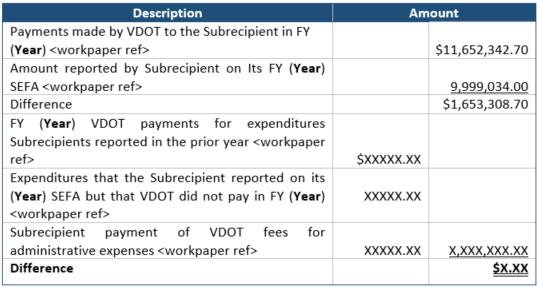 24
Common Reconciling Items
Reconciliation differences usually stem from timing differences between fiscal years. For example:
FY (Current-Year (CY)) VDOT payments for expenditures that the subrecipient reported in the prior year (i.e., prior-year accruals).
Expenditures that the subrecipient reported on the (CY) SEFA, but that VDOT did not pay in the FY (CY) (i.e., current-year accruals).
25
Common Reconciling Items (Cont.)
Other reconciliation differences may stem from administrative fees and reporting differences, such as:
VDOT fees for administrative expenses paid by the subrecipient.
FY (CY) VDOT payments for expenditures that the subrecipient excluded from the FY (CY) SEFA because it believed the funds were state funds.
FY (CY) VDOT payments for FY (CY) expenditures that the subrecipient erroneously excluded from the FY (CY) SEFA.
26